RUMUS KIMIA DAN TATANAMA
RUMUS KIMIA ; MENYATAKAN JENIS DAN JUMLAH UNSUR YANG MENYUSUN SUATU MOLEKUL
CONTOH 
MgCl2  : disusun 1 Mg dan 2 Cl
CaSO4 : disusun 1 Ca, 1 S dan 4 O
Fe3(PO4)2 : disusun 3 Fe, 2 P dan 8 O
MgSO4 5H2O : disusun 1 Mg, 1 S. 9 O dan 10 H
DAFTAR KATION
DAFTAR ANION
CONTOH
CONTOH
CONTOH 2
TATANAMA SENYAWA IONIK
SEBUTKAN NAMA KATION
SEBUTKAN NAMA ANION
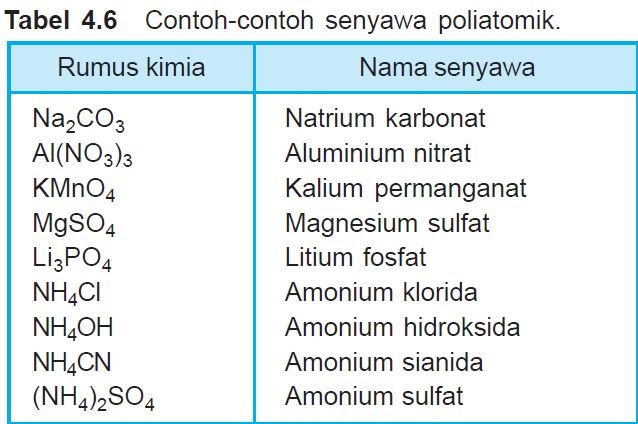 CONTOH
TATANAMA SENYAWA BINER NON LOGAM DENGAN NON LOGAM
1. TULISKAN JUMLAH UNSUR NONLOGAM 1
2. TULIS NAMA NL 1
3. TULIS JUMLAH UNSUR NONLOGAM 2
4. TULIS NAMA UNSUR NONLOGAM 2 + IDA
CAT JIKA JUMLAH UNSUR NON LOGAN 1 =1 TDK DISEBUTKAN
1: MONO  2: DI, 3; TRI , 4:TETRA, 5: PENTA, 6:HEKSA ,7: HEPTA, 8: OKTA, 9:NONA, 10:DEKA
UNSUR NON LOGAM
CONTOH 1
CONTOH 2
TUGAS
CATAT
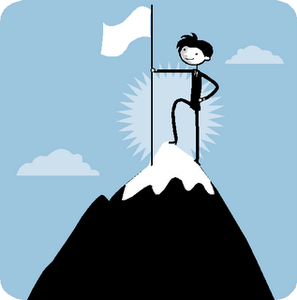